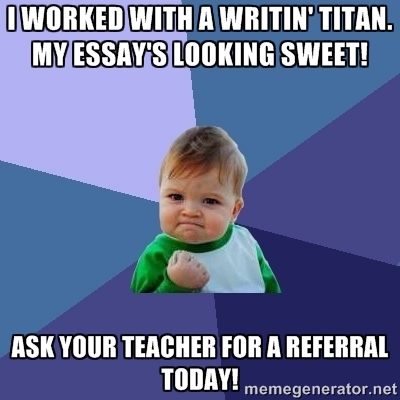 Poster
#1
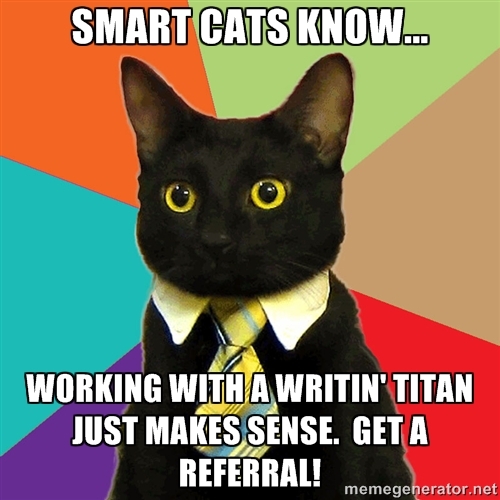 Poser
#2
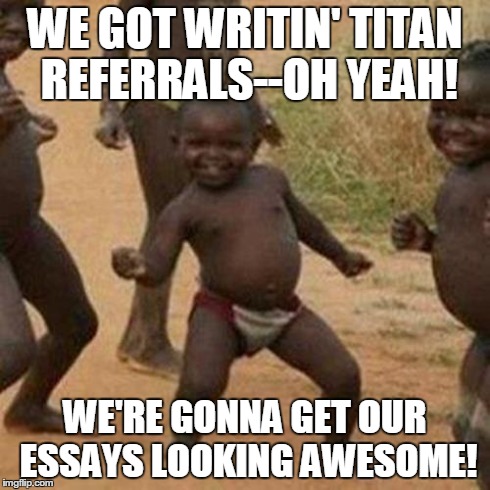 Poster
#3
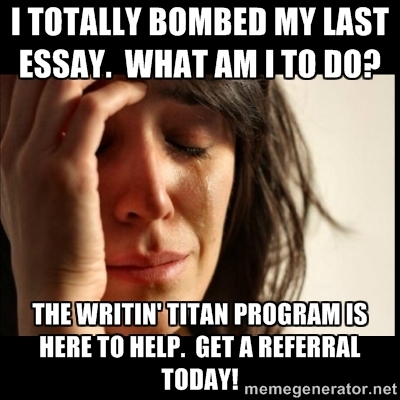 Poster
#4
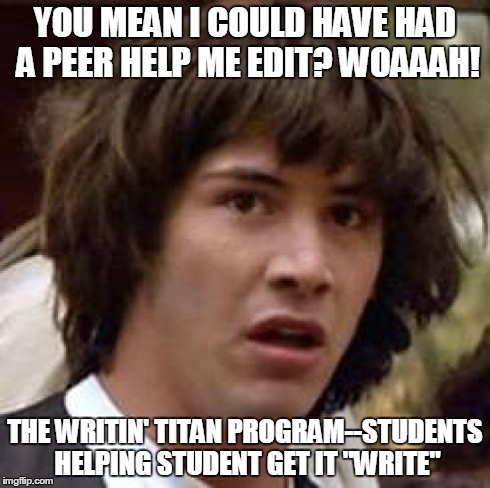 Poster
#5
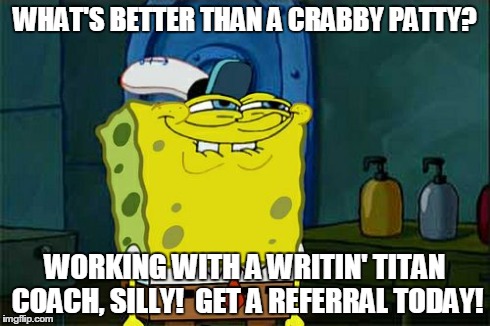 Poster
#6
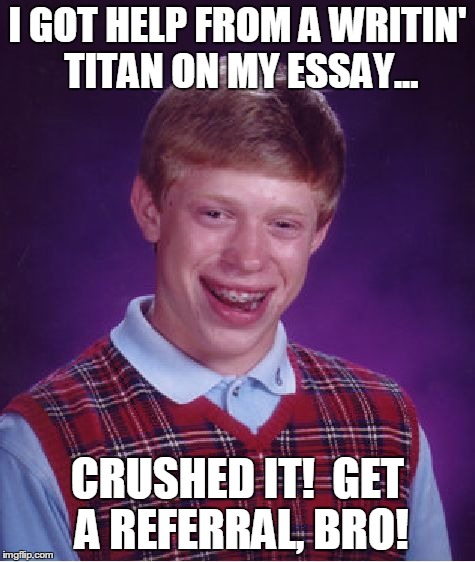 Poster
#7